人教版九年级物理（初中）
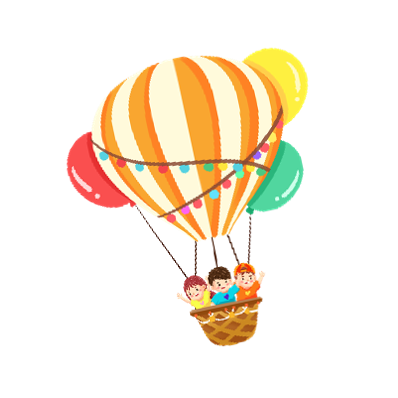 第十五章   电流和电路
第3节 串联和并联
课堂导入
想一想
路灯之间是怎么连接的？
装饰小灯之间怎么连接的？
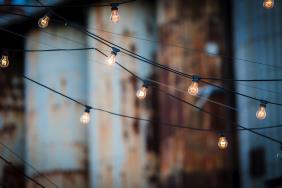 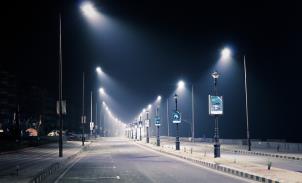 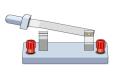 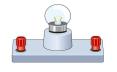 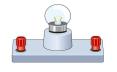 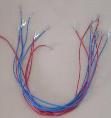 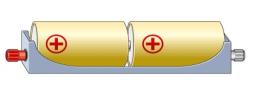 课堂导入
想想做做
用一个电源、两个灯泡、一个开关和若干导线组成电路，要想让两个小灯泡都发光，可以有几种接法？
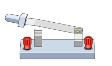 S
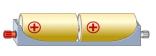 L2
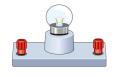 L1
L2
L1
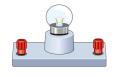 一、串联和并联
1．用电器逐个顺次相连的电路叫做串联电路。
S
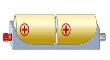 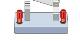 L2
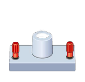 L1
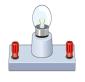 一、串联和并联
串联电路的特点
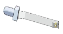 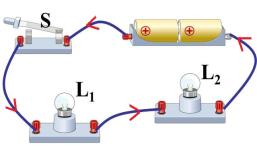 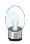 （2）拧下一只灯泡后另一只灯泡不亮了；用电器的工作相互影响。
（1）电路中电流只有一条路径。
S
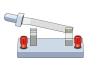 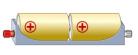 S
L2
L2
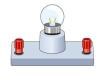 L1
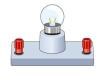 L1
一、串联和并联
2．用电器并列相连的电路叫做并联电路。
干路
干路
L2支路
L1支路
L2支路
L1支路
一、串联和并联
串联电路的特点
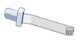 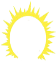 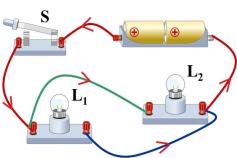 S
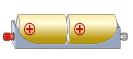 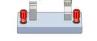 L2
并联电路中，其中一只灯泡不亮了，另一只灯泡仍然亮着.用电器的工作互不影响。
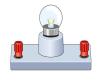 L1
在并联电路中，电流有2条或更多条路径
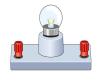 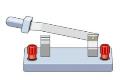 S
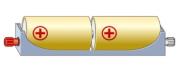 L2
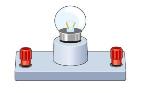 L1
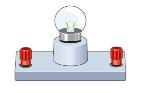 二、连接串联电路和并联电路
1.探究串联电路
(1)连接电路时，开关要        ，
直到检查无误后，再_____开关。　
(2)在本电路中，将开关闭合，则两盏灯的工作情况是_______。若将开关断开，则两盏灯工作情况是 ____________。
断开
闭合
都发光
都不发光
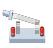 S
S
L2
L1
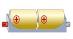 S
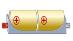 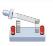 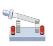 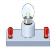 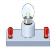 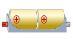 L2
L2
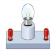 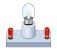 L1
L1
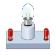 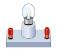 二、连接串联电路和并联电路
(3)若取下其中的任意一只灯泡，另一只灯泡能否继续发光？______ .
不能
改变开关在电路中的位置，观察其控制作用是否改变。
不变
(4)开关的位置改变了，其控制作用是否改变________。
开关在灯和负极之间
开关在两灯之间
开关在灯和正极之间
二、连接串联电路和并联电路
依次逐个相连，无分支
连接特点
串
联
电
路
各用电器互相影响。任意一个用电器不工作，其他用电器均停止工作
工作特点
一只开关可控制各用电器工作，且与开关的位置无关
开关的控制特点
S
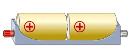 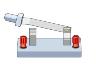 L1
S1
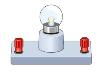 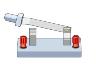 S2
L2
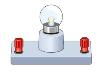 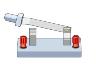 二、连接串联电路和并联电路
2.探究并联电路
(1)根据电路图，连接实物图。
(2)观察各个开关控制小灯泡的情况：
S
干路上的开关可以控制         用电器，而支路上的开关只能控制
                      的用电器。
所有
L1
S1
所在支路
L2
S2
二、连接串联电路和并联电路
各用电器（包括跟用电器相连的开关）各自接在电路两点之间
连接特点
并联电路
工作特点
某一条支路断开时，其他支路上的用电器照常工作
开关的控制
特点
干路上的开关可以控制所有用电器，而支路上的开关只能控制所在支路上的用电器
三、生活中的电路
1、你家中的电灯和电视机是怎么连接的？
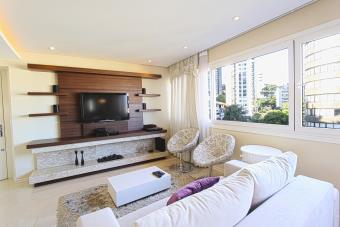 因为电灯亮时，洗衣机
          工作.所以是           。
并联
可以不
而装饰用的小彩灯是           。
串联
想想议议
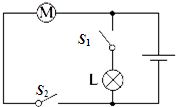 如图是一个简化了的玩具警车的电路图，电路图中的小灯泡L与电动机M是串联还是并联？
如图所示电流从电源正极出来，在1点位置处分支。电流分别通过电动机和电灯，又在2点位置处合起来，回到负极。所以电动机和电灯是              。
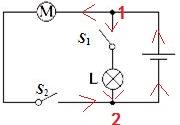 并联
课堂小结
重点：理解串、并联电路的特点
难点：会分析串、并联电路
典型例题
D
（2023 重庆市B）关于图所示电路的判断,正确的是(       )
A. 只闭合开关S1时，灯泡L1、L3并联。
B. 只闭合开关S2,时，灯泡L2、L3并联。
C. 只闭合开关S2、S3时，灯泡L2、L3串联。
D. 闭合所有开关时灯泡L1L2并联， L3短路.
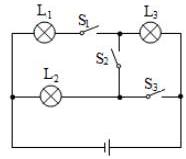 典型例题
（2023临沂市）汽车尾灯内的示宽灯和刹车灯有时需要各自独立工作，有时需要同时工作。下列电路图符合要求的是（        ）
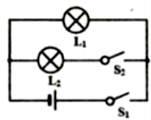 D
B.
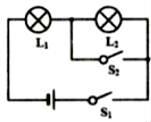 A.
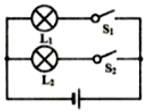 D.
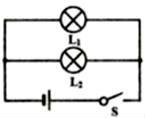 C.